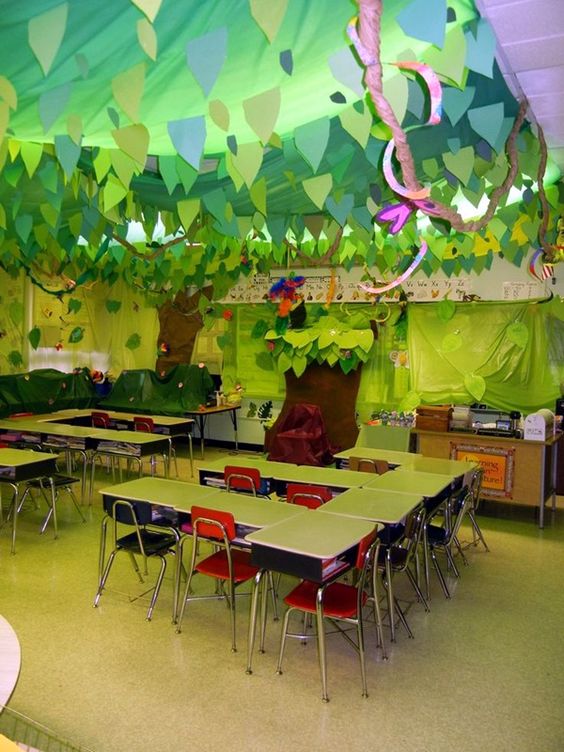 MOJA MALÁ ZÁHRADAživot rastlín
Mgr. Miriam Bencová
námety, obrázky: internet
výtvarná výchova, environmentálna výchova, Prvouka, Prírodoveda, Botanika...
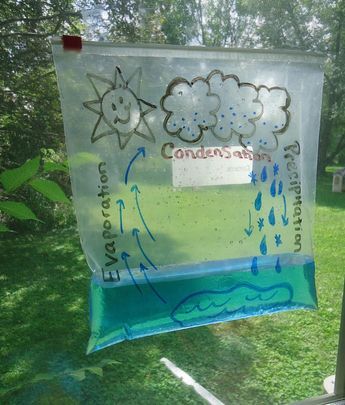 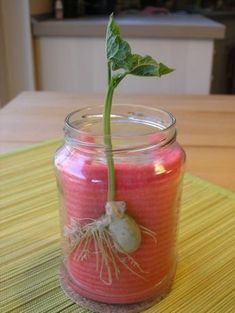 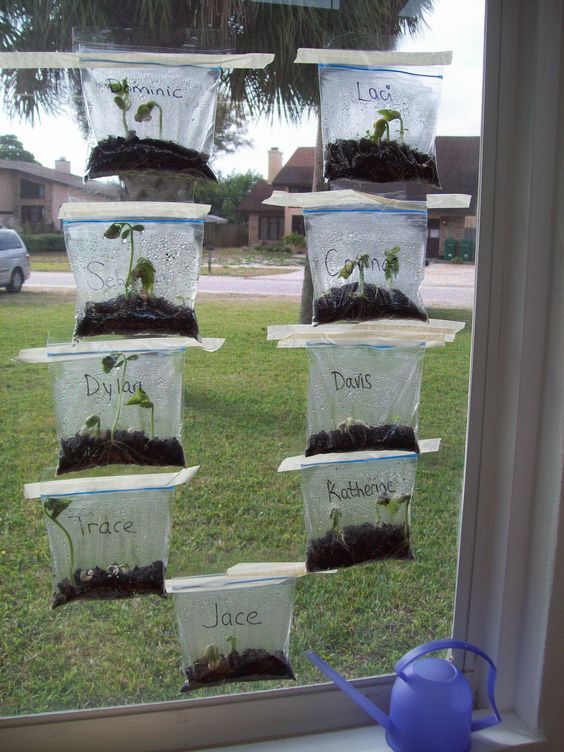 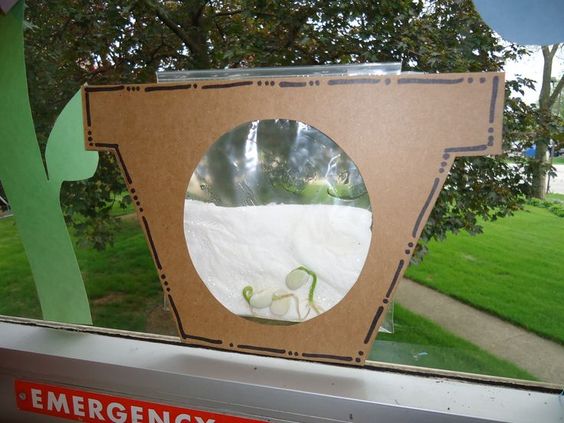 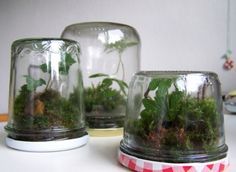 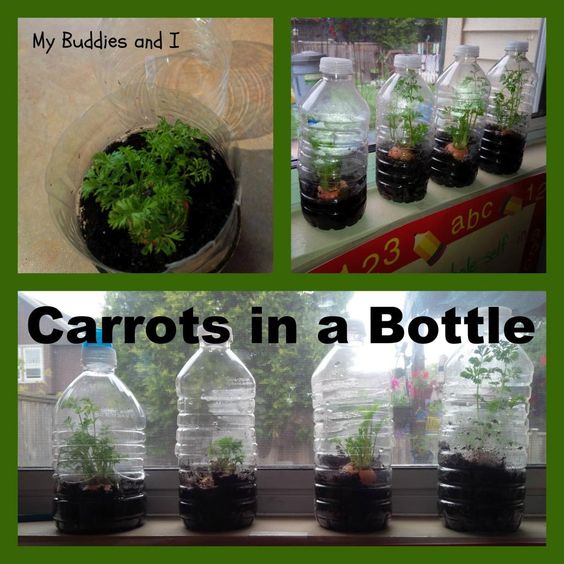 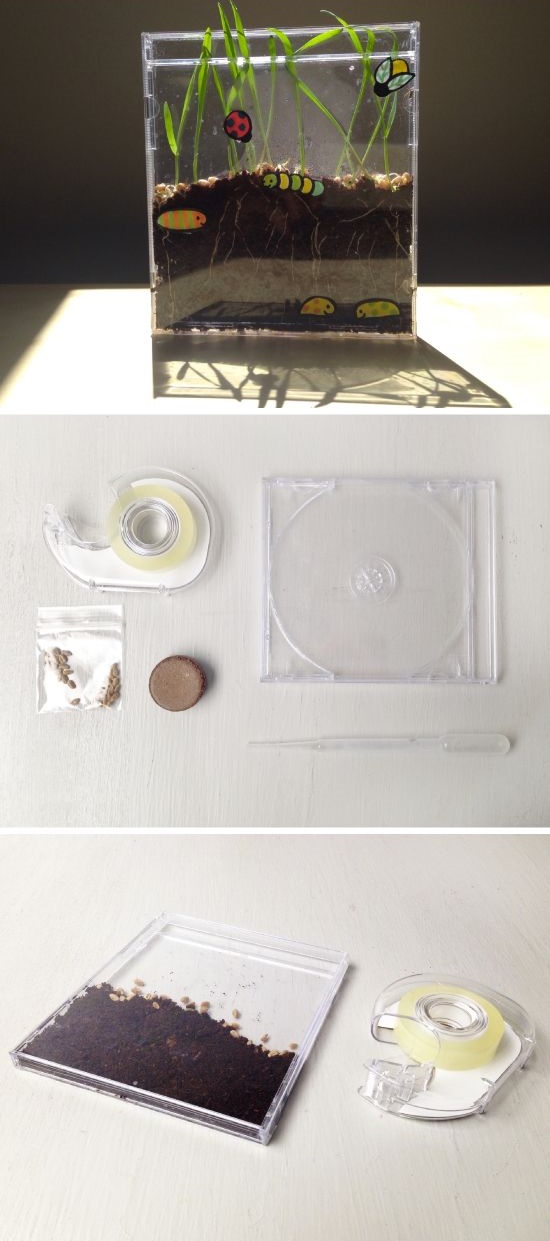 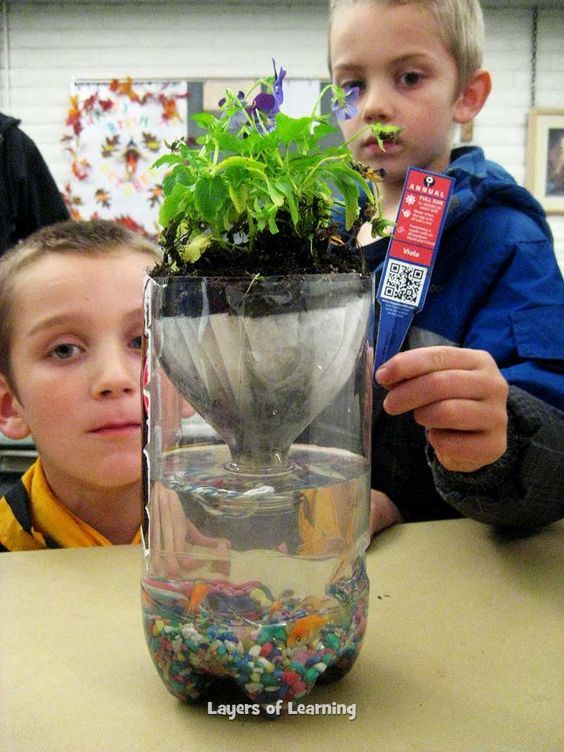 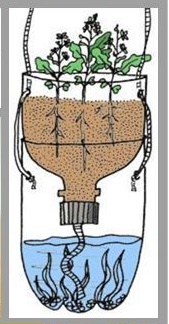 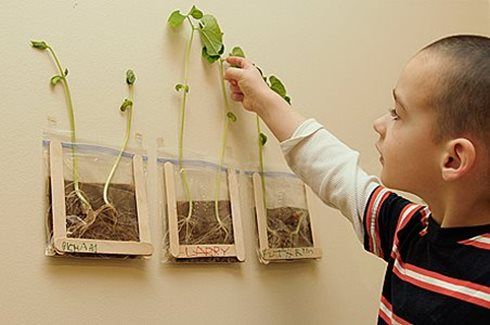 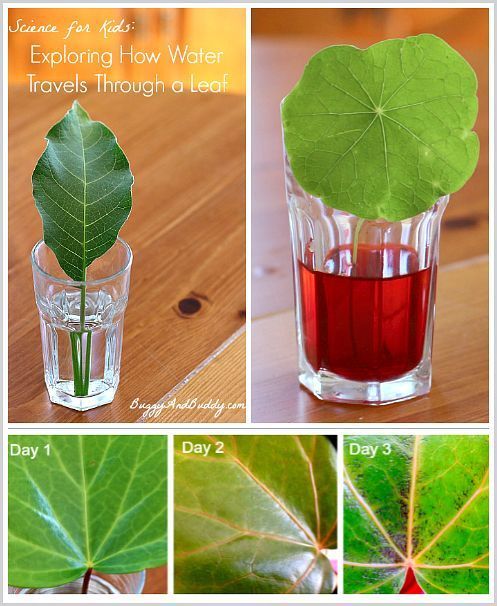 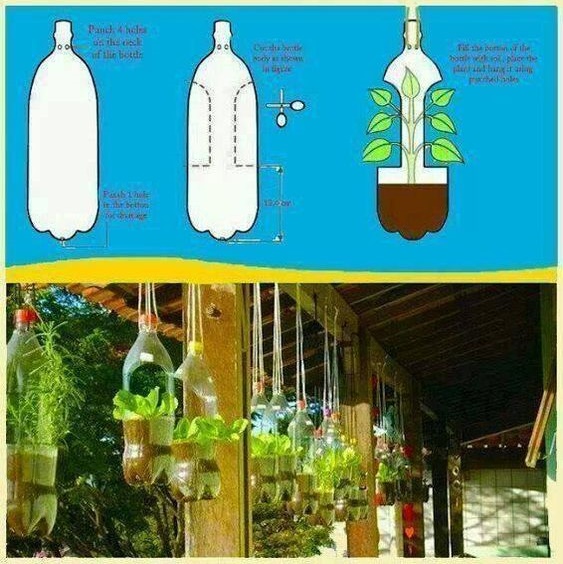 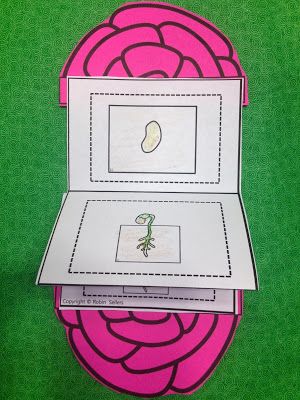 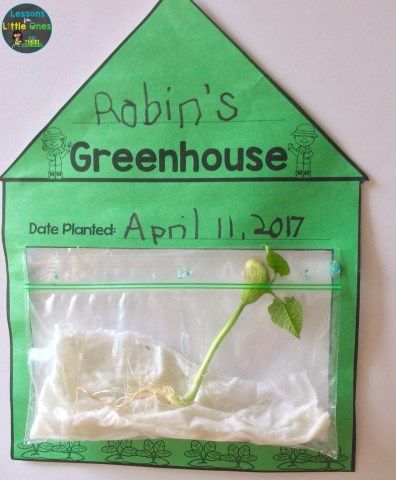 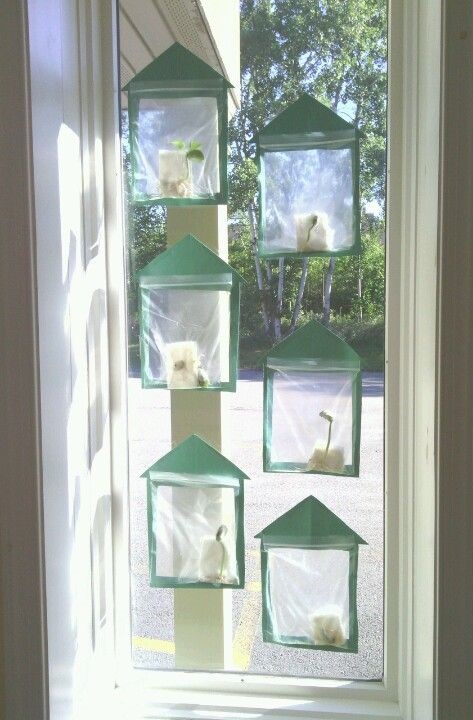 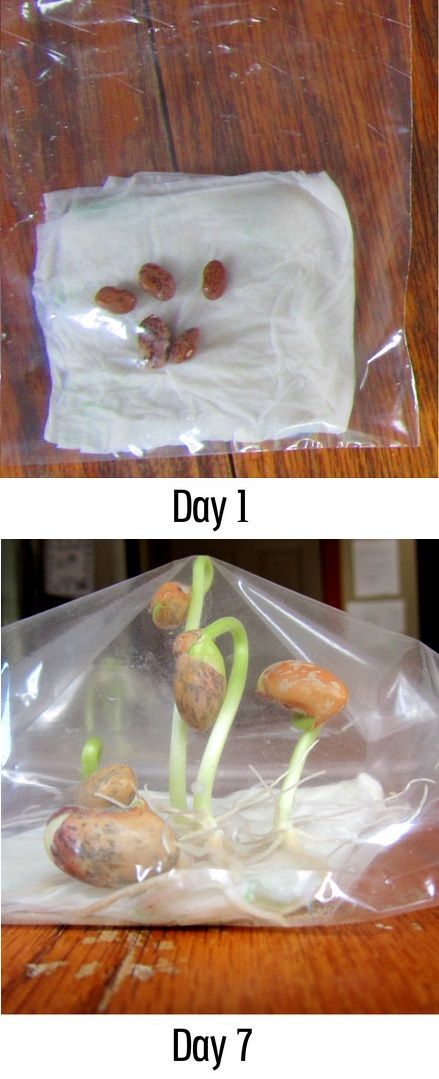 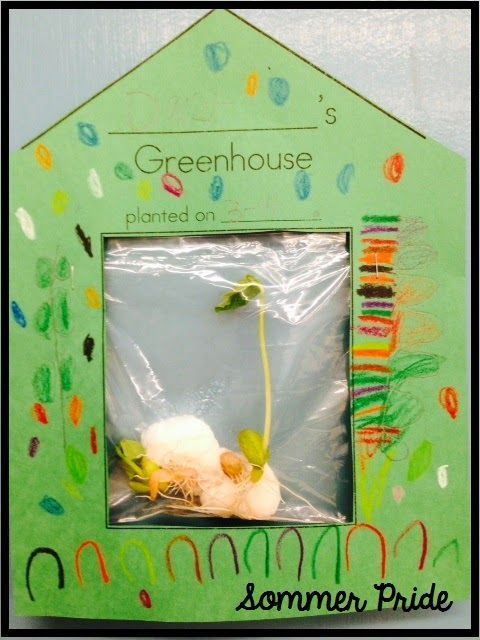 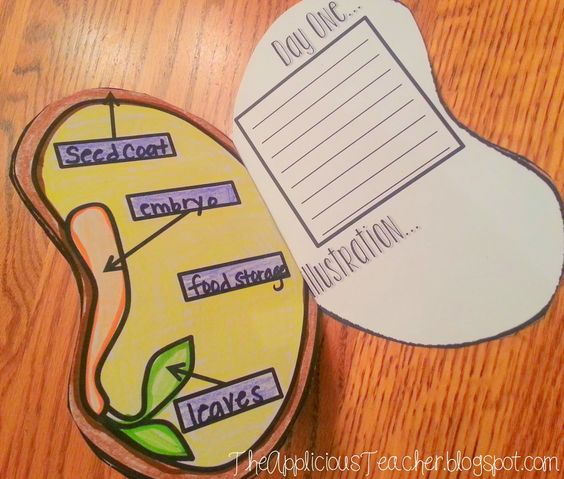 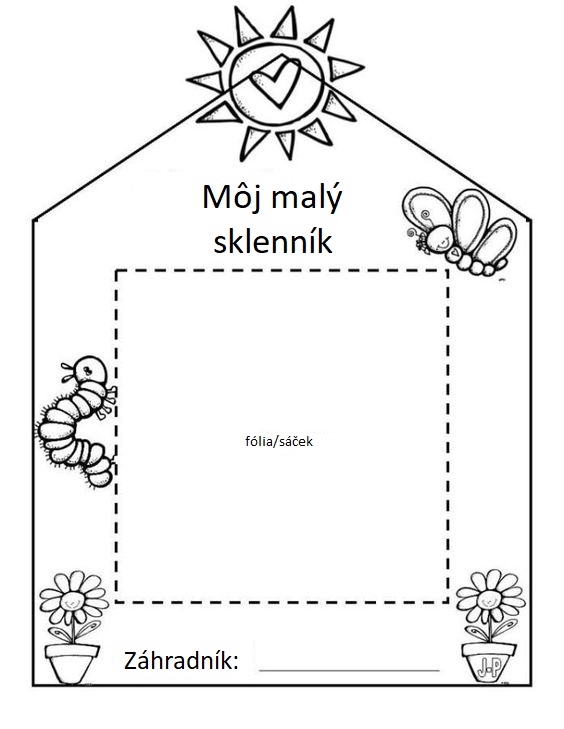 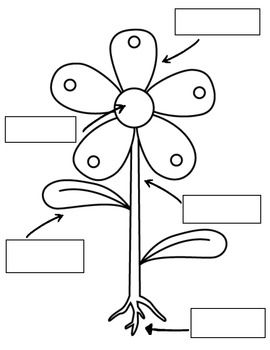 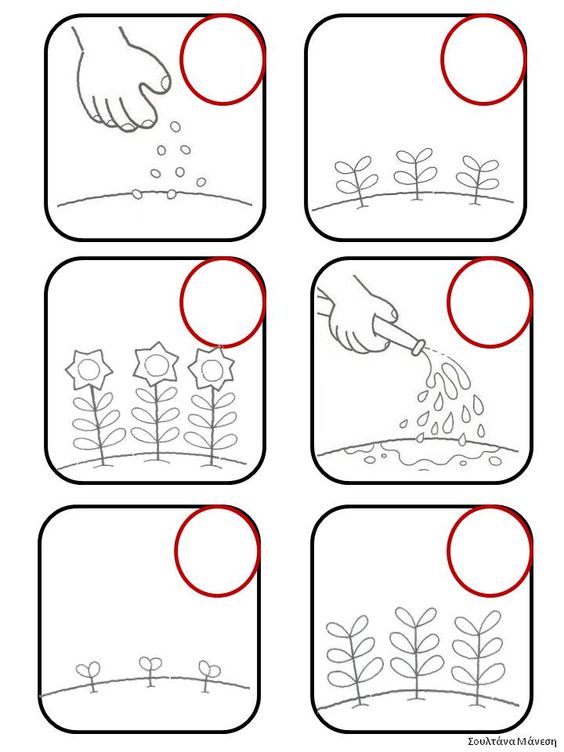 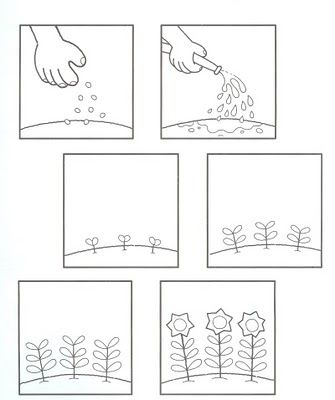 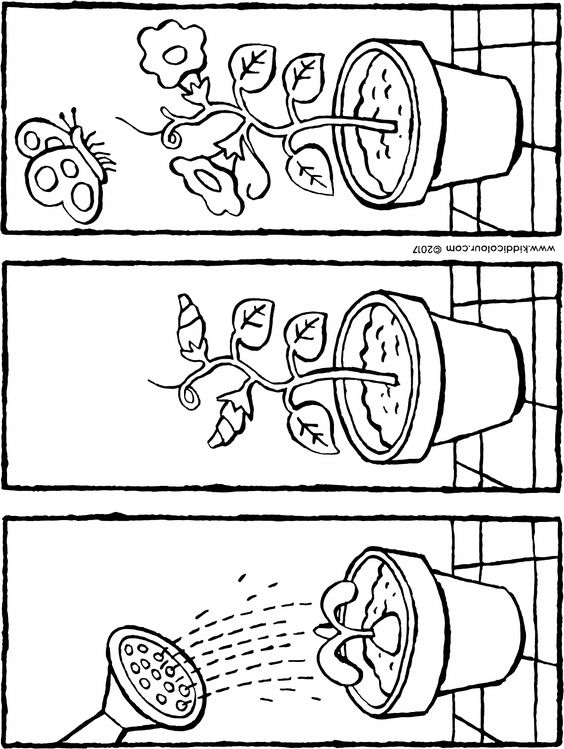 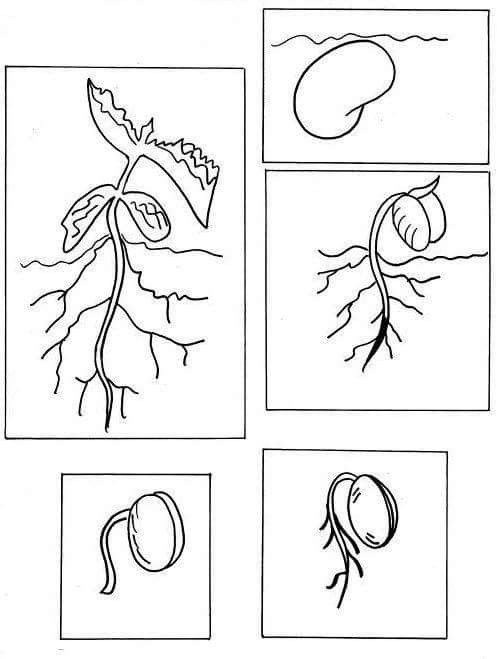 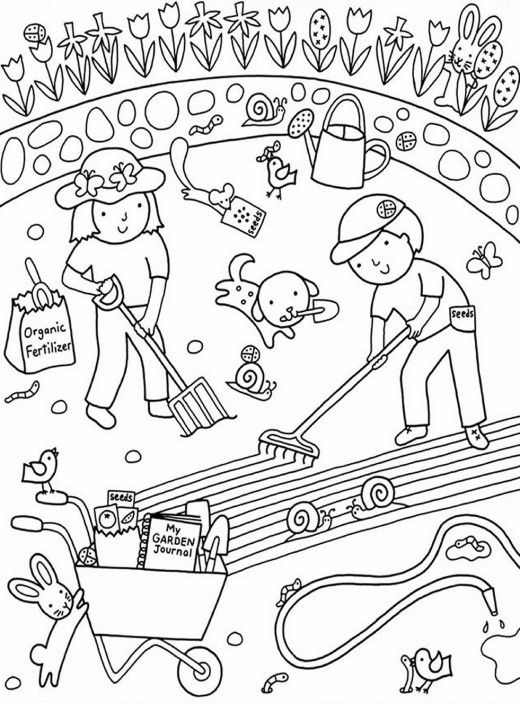 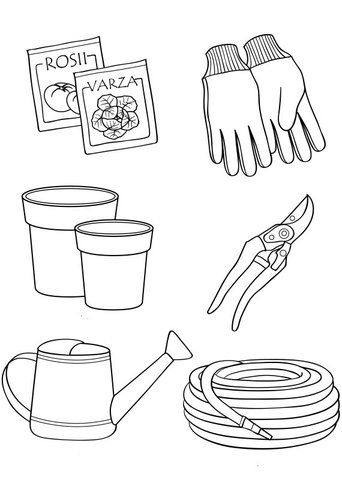 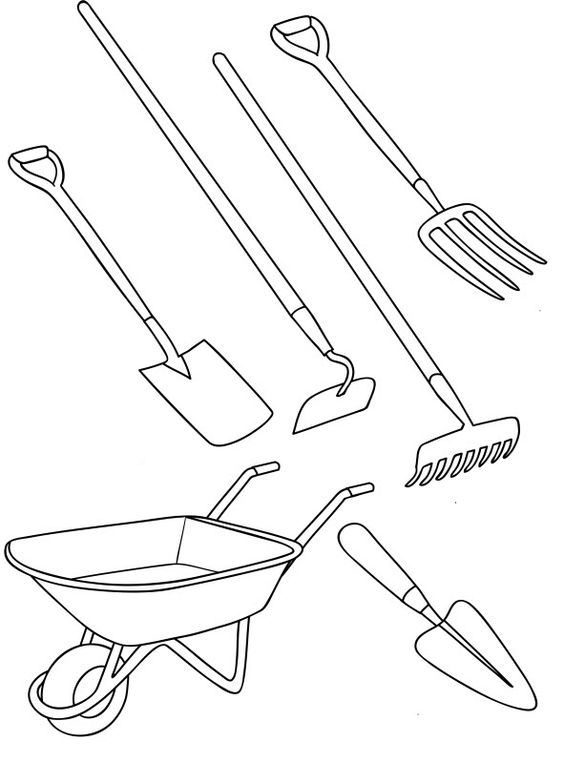 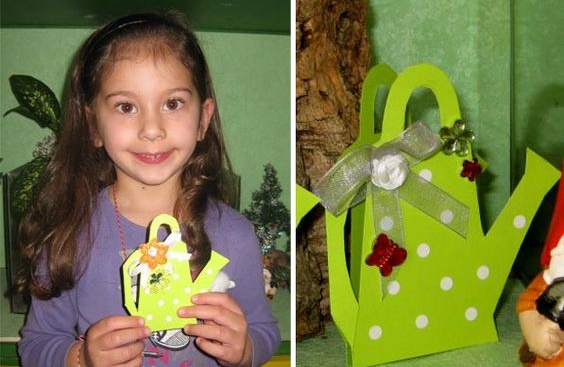 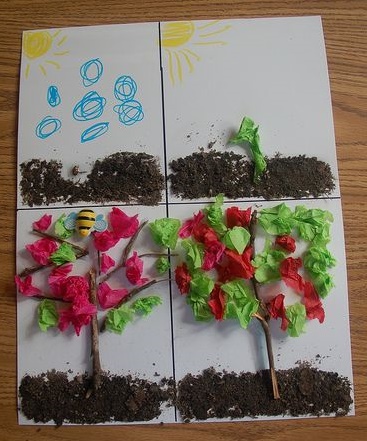 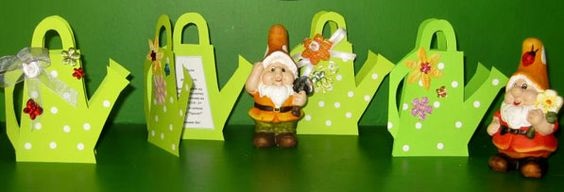 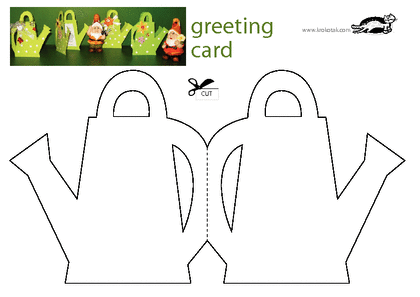 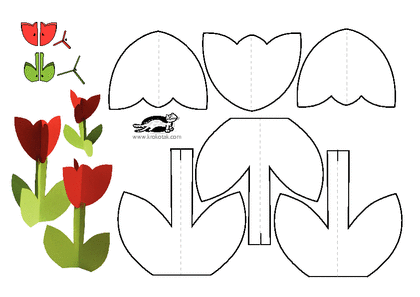 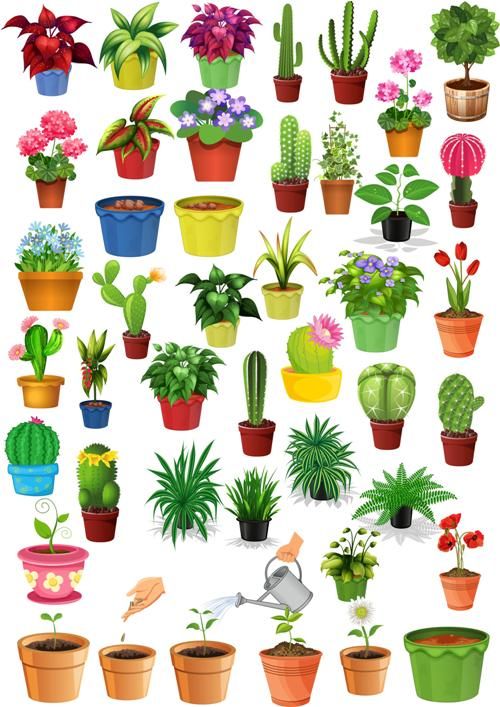 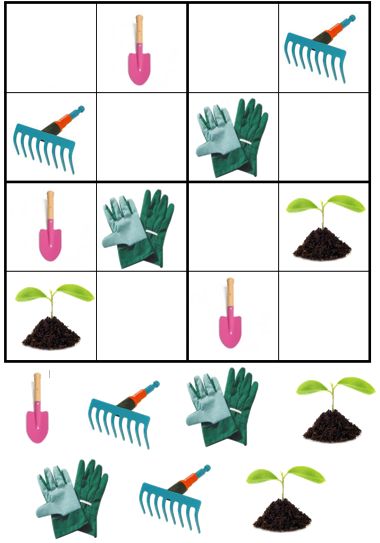 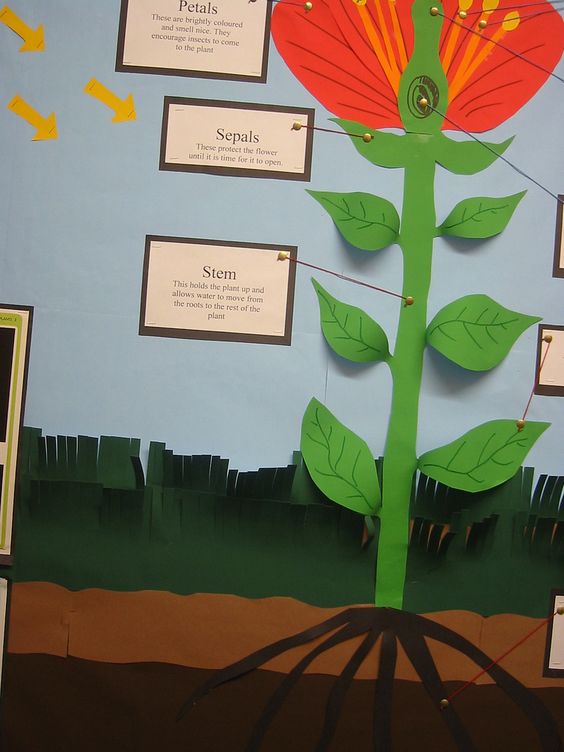 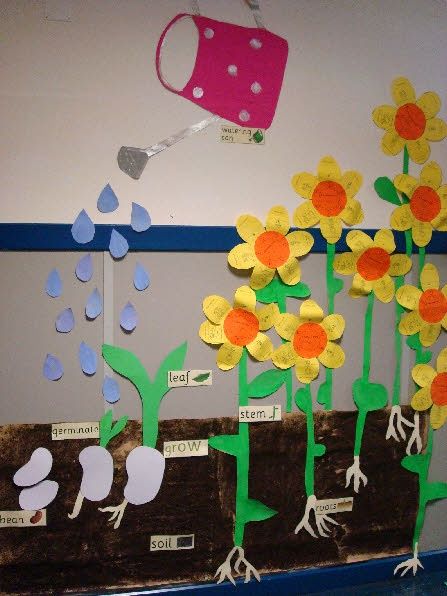 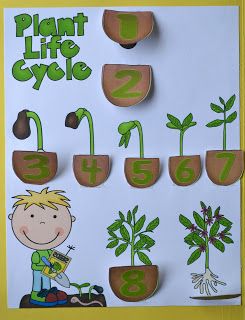 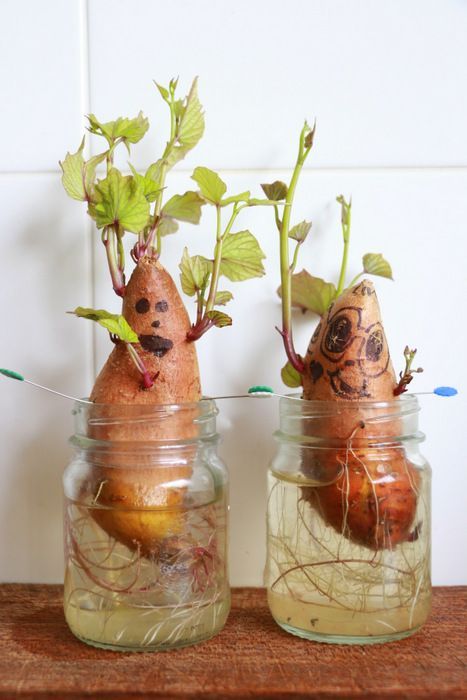 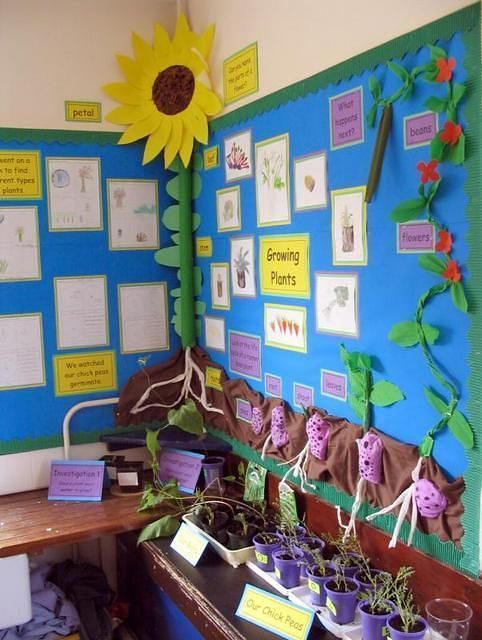 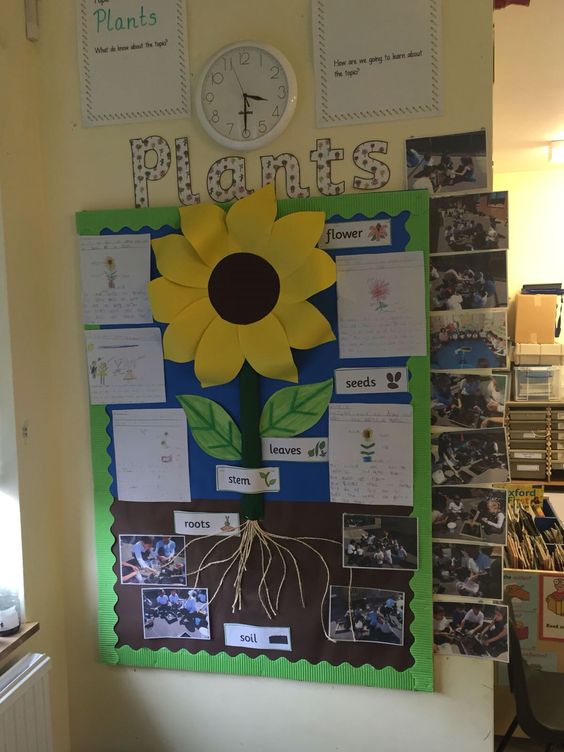 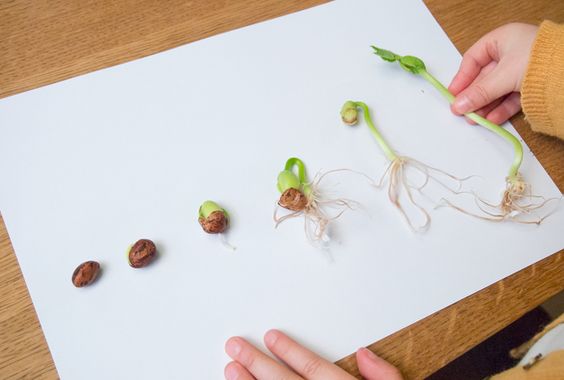 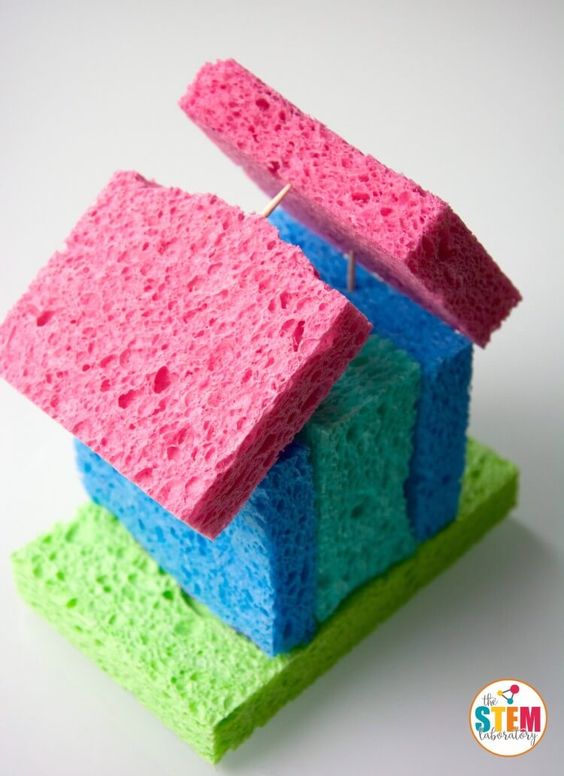 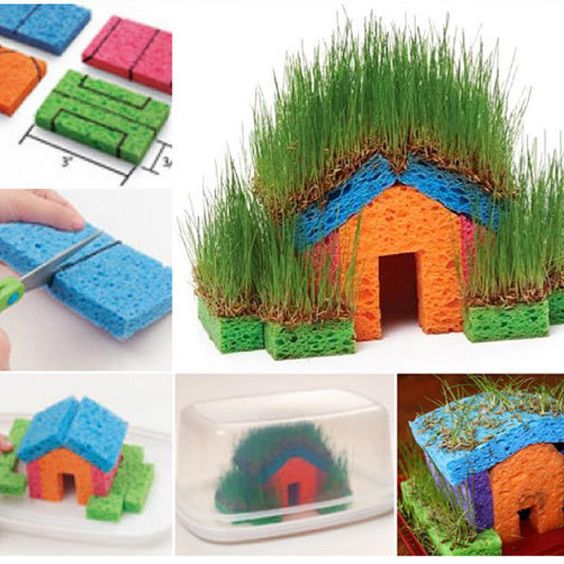 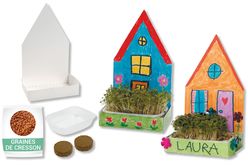 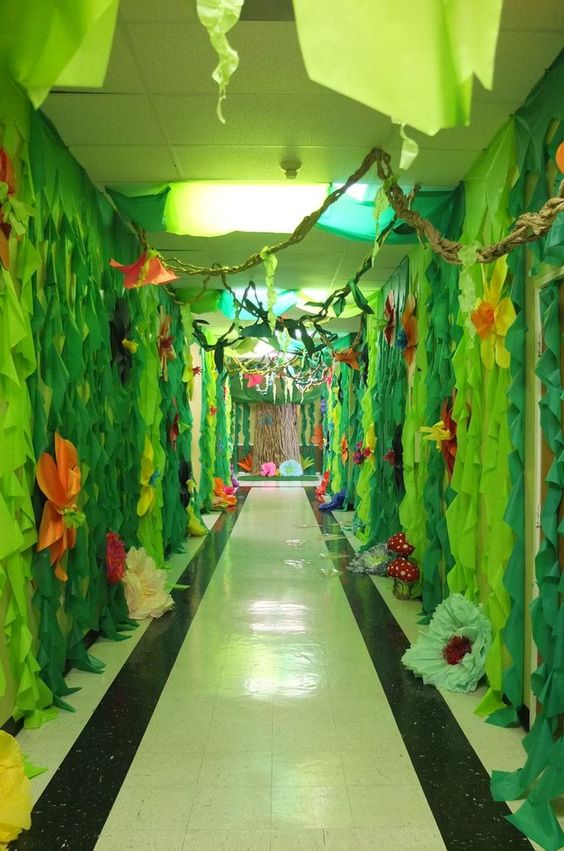 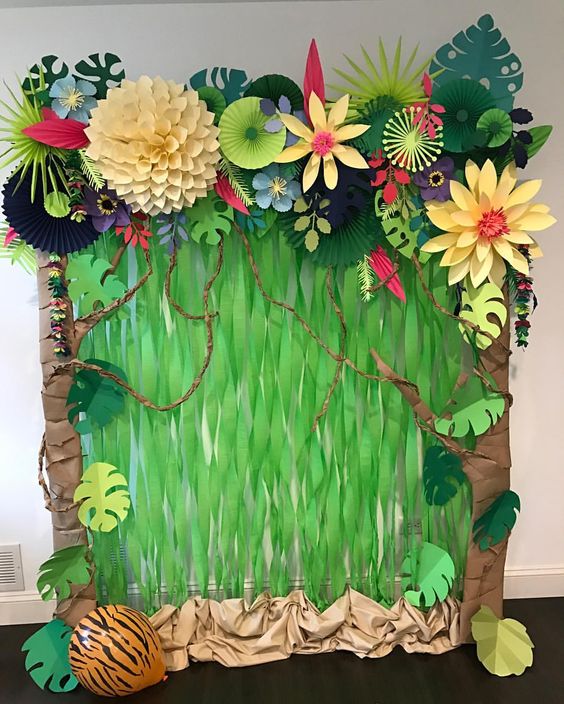 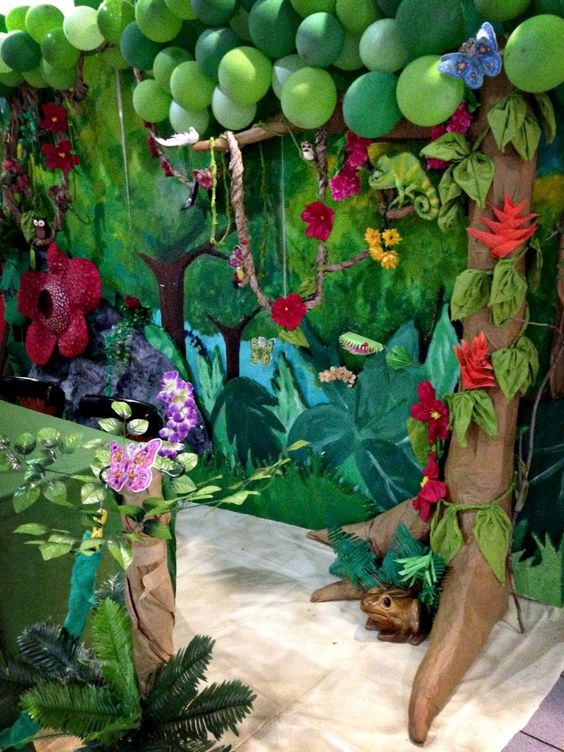 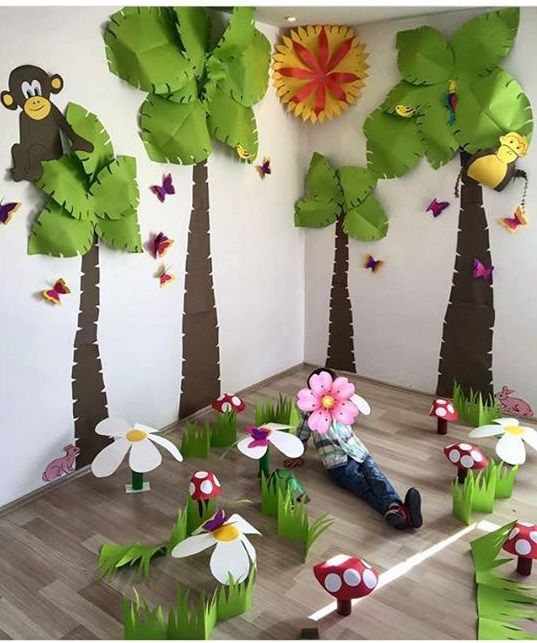